Good morning
Ladies and Gentlemen
Buy Presentations
www.buypresentations.com
Company Name
Slogan of Your Company
Presented By:
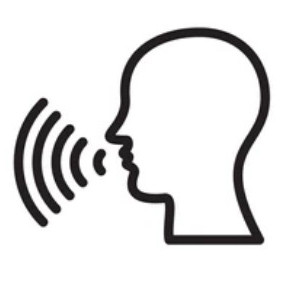 Speaker Name
Speaker’s Designation
Contact # 000-0000000
Outline
What we do?
Our Past?
Where we Stand Now?
Our Future Plan
Problems People are Facing
How we Resolve Them?
Comparison with Competitors
Summary
Your Questions
What we do?
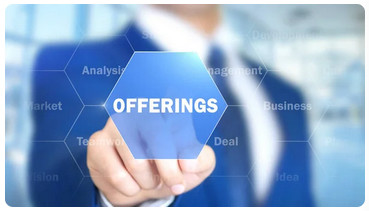 Service 1
Service 2
Service 3
Service 1
Lorem ipsum dolor sit

Aliquam aliquet nec

Curabitur ullamcorper

Sed non sem ut leo
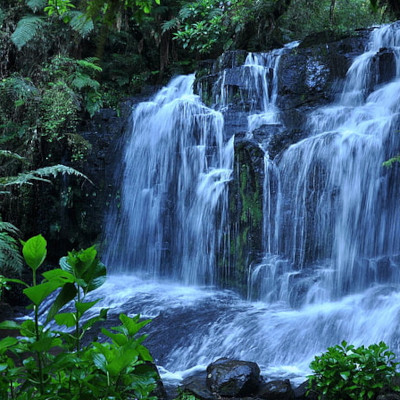 Service 2
Lorem ipsum dolor sit

Aliquam aliquet nec

Curabitur ullamcorper

Sed non sem ut leo
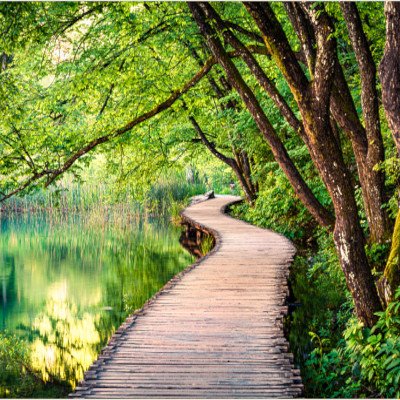 Service 3
Lorem ipsum dolor sit

Aliquam aliquet nec

Curabitur ullamcorper

Sed non sem ut leo
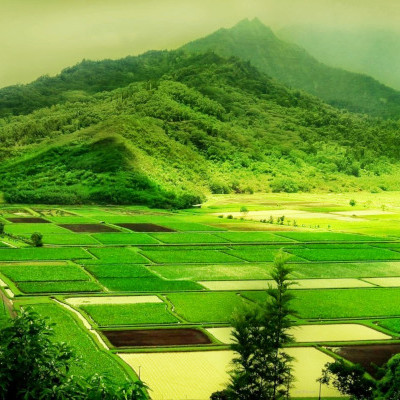 Our Future Plan
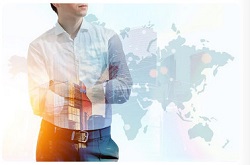 Service 1
Service 2
Service 3
Service 4
Service 5
[Speaker Notes: Paper Pattern (Tell story, the ask to write, show pic and ask write, act as in book stories)]
Service 1
Lorem ipsum dolor sit

Aliquam aliquet nec

Curabitur ullamcorper

Sed non sem ut leo
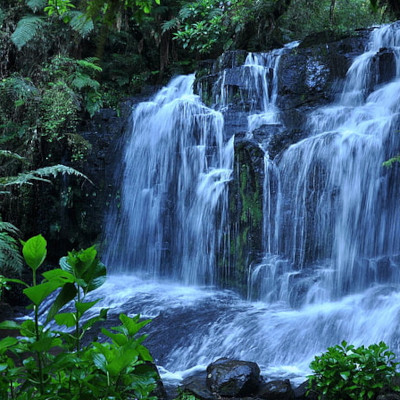 Service 2
Lorem ipsum dolor sit

Aliquam aliquet nec

Curabitur ullamcorper

Sed non sem ut leo
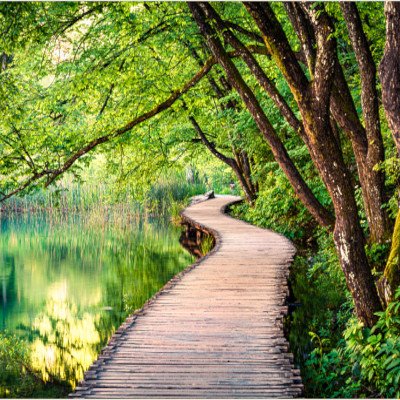 Service 3
Lorem ipsum dolor sit

Aliquam aliquet nec

Curabitur ullamcorper

Sed non sem ut leo
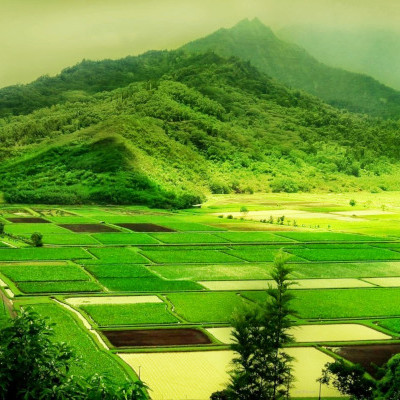 Service 4
Lorem ipsum dolor sit

Aliquam aliquet nec

Curabitur ullamcorper

Sed non sem ut leo
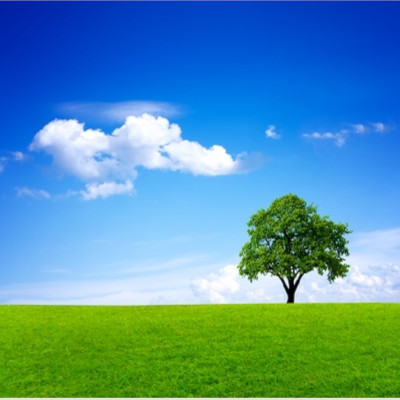 Service 5
Lorem ipsum dolor sit

Aliquam aliquet nec

Curabitur ullamcorper

Sed non sem ut leo
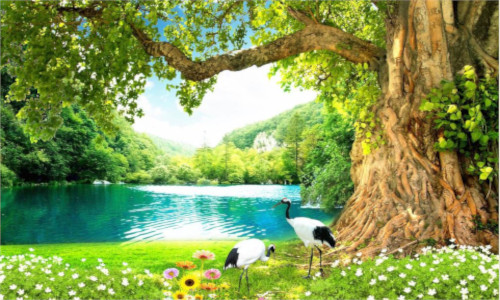 Problems People are Facing
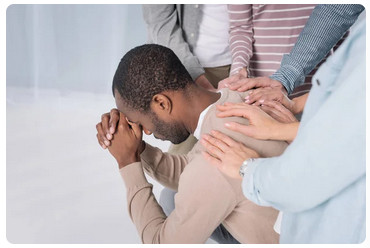 Problem 1
Problem 2
Problem 3
Problem 4
Problem 5
[Speaker Notes: Paper Pattern (Tell story, the ask to write, show pic and ask write, act as in book stories)]
Problem 1
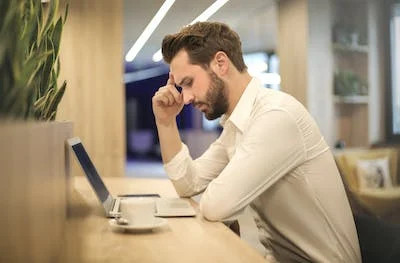 Lorem ipsum dolor sit

Aliquam aliquet nec

Curabitur ullamcorper

Sed non sem ut leo
Problem 2
Lorem ipsum dolor sit

Aliquam aliquet nec

Curabitur ullamcorper

Sed non sem ut leo
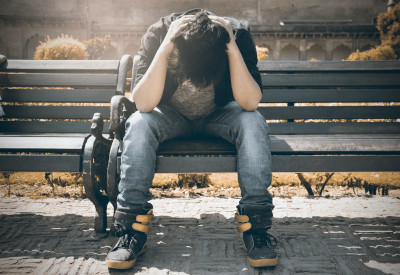 Problem 3
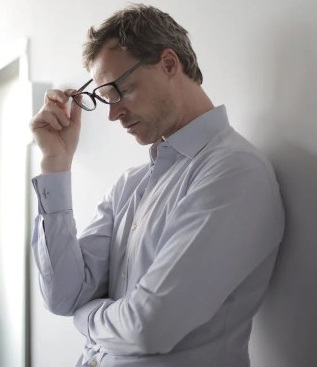 Lorem ipsum dolor sit

Aliquam aliquet nec

Curabitur ullamcorper

Sed non sem ut leo
Problem 4
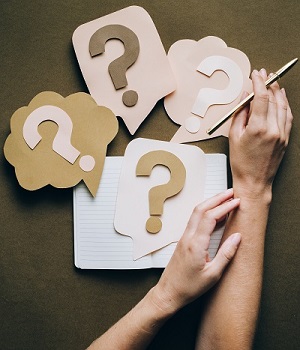 Lorem ipsum dolor sit

Aliquam aliquet nec

Curabitur ullamcorper

Sed non sem ut leo
Problem 5
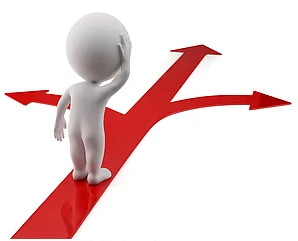 Lorem ipsum dolor sit

Aliquam aliquet nec

Curabitur ullamcorper

Sed non sem ut leo
How we Resolve Them?
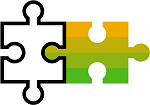 Strategy 1
Strategy 2
Strategy 3
Strategy 4
[Speaker Notes: Paper Pattern (Tell story, the ask to write, show pic and ask write, act as in book stories)]
Strategy 1
Lorem ipsum dolor sit

Aliquam aliquet nec

Curabitur ullamcorper

Sed non sem ut leo
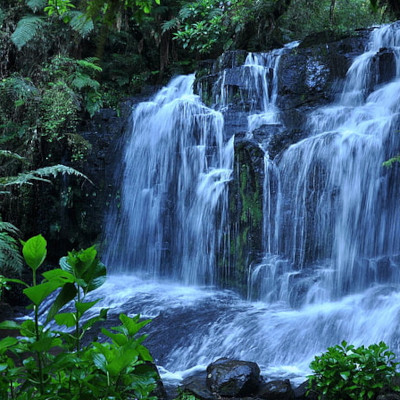 Strategy 2
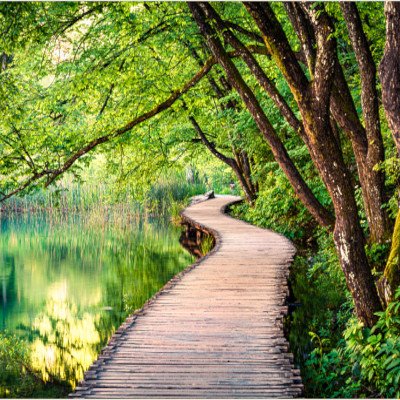 Lorem ipsum dolor sit

Aliquam aliquet nec

Curabitur ullamcorper

Sed non sem ut leo
Strategy 3
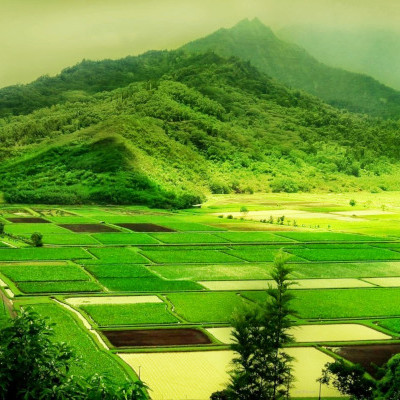 Lorem ipsum dolor sit

Aliquam aliquet nec

Curabitur ullamcorper

Sed non sem ut leo
Strategy 4
Lorem ipsum dolor sit

Aliquam aliquet nec

Curabitur ullamcorper

Sed non sem ut leo
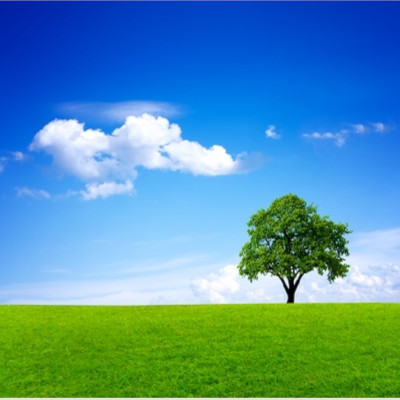 Strategy 5
Lorem ipsum dolor sit

Aliquam aliquet nec

Curabitur ullamcorper

Sed non sem ut leo
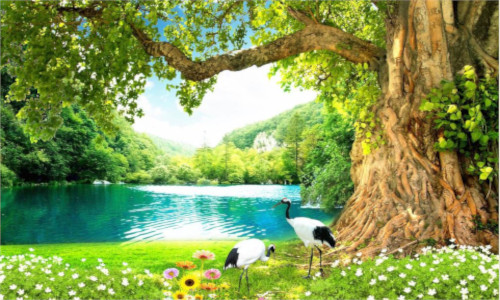 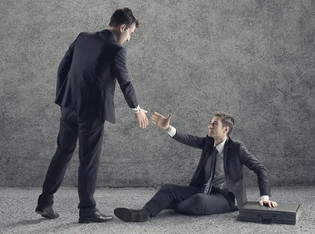 Impact of Our Solutions
[Speaker Notes: Paper Pattern (Tell story, the ask to write, show pic and ask write, act as in book stories)]
Example 1
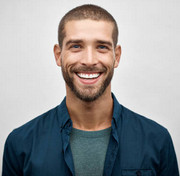 Customer Name: X.Y.Z
We Worked For: 20--- To 20---
Impact: --------------------------------------------------
              --------------------------------------------------
              --------------------------------------------------
Example 2
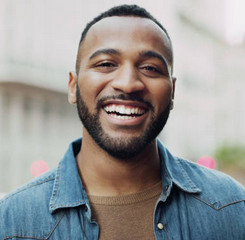 Customer Name: X.Y.Z
We Worked For: 20--- To 20---
Impact: --------------------------------------------------
              --------------------------------------------------
              --------------------------------------------------
Example 3
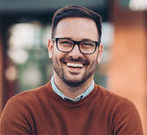 Customer Name: X.Y.Z
We Worked For: 20--- To 20---
Impact: --------------------------------------------------
              --------------------------------------------------
              --------------------------------------------------
Our Clients
[Speaker Notes: Paper Pattern (Tell story, the ask to write, show pic and ask write, act as in book stories)]
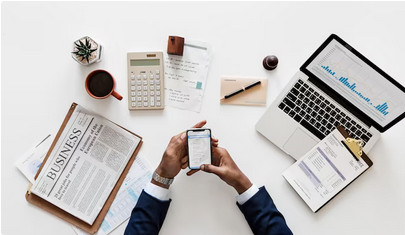 Company Name: X.Y.Z
We Worked For: 20--- To 20---
Benefits they Got
Benefit 1
Benefit 3
Benefit 2
Benefit 4
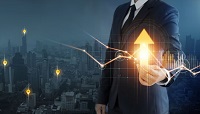 Company Name: X.Y.Z
We Worked For: 20--- To 20---
Benefits they Got
Benefit 1
Benefit 3
Benefit 2
Benefit 4
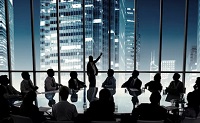 Company Name: X.Y.Z
We Worked For: 20--- To 20---
Benefits they Got
Benefit 1
Benefit 3
Benefit 2
Benefit 4
Summary
Point 1 -------------------------------------------------------
Point 2 -------------------------------------------------------
Point 3 -------------------------------------------------------
Point 4 -------------------------------------------------------
Point 5 -------------------------------------------------------
Point 6 -------------------------------------------------------
Point 7 -------------------------------------------------------
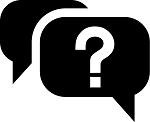 Your Questions
Info Desk
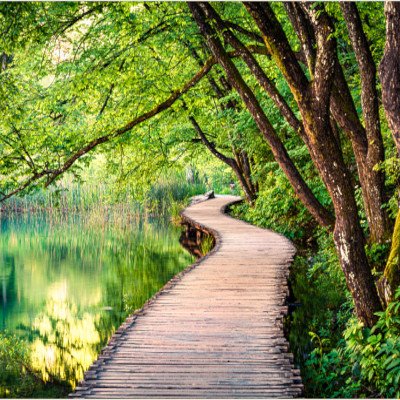 First Person
Contact # 0000 - 0000000
Second Person
Contact # 0000 - 0000000
Third Person
Contact # 0000 - 0000000
Thank You…